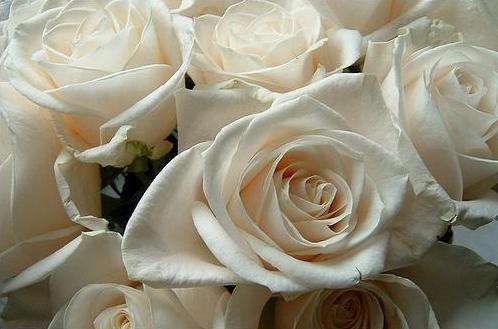 Урок литературного чтения в 4 а классе.«Сказка о жабе и розе» В.М.Гаршин.
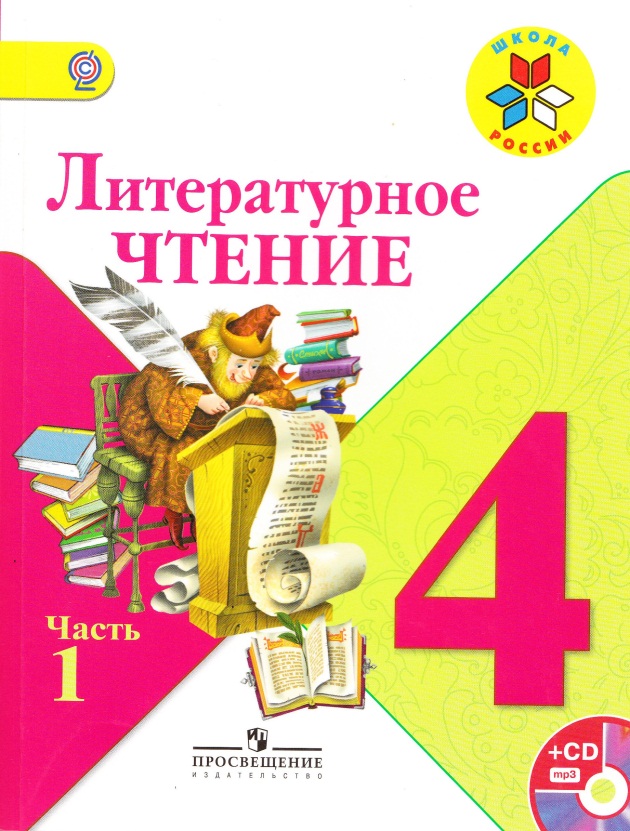 МБОУ «Суземская СОШ №1»
Учитель: Филатова И.В.
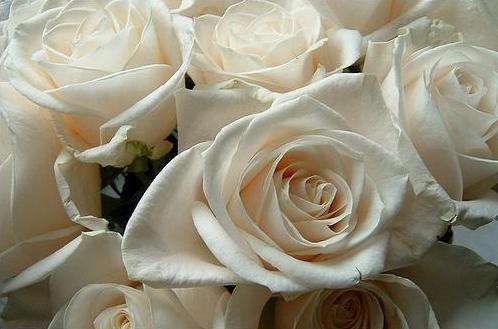 «Если ты оставил после себя след красоты души, то будь уверен, что выполнил свою миссию на земле…»
В.М.Гаршин
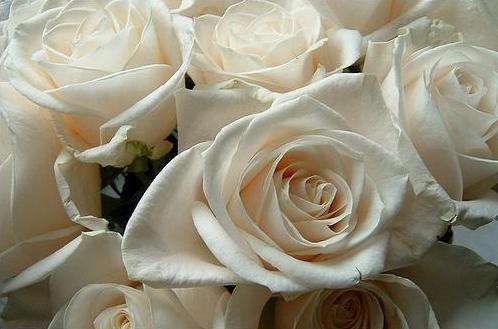 Всеволод Михайлович Гаршин(1855-1888)
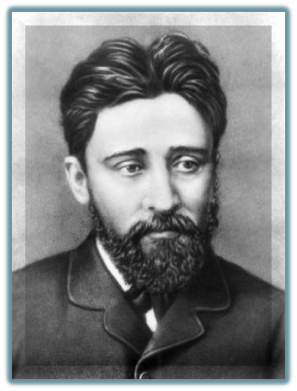 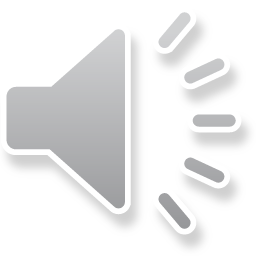 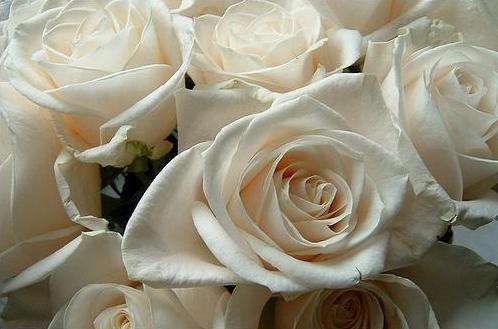 Сказка о жабе и розе.
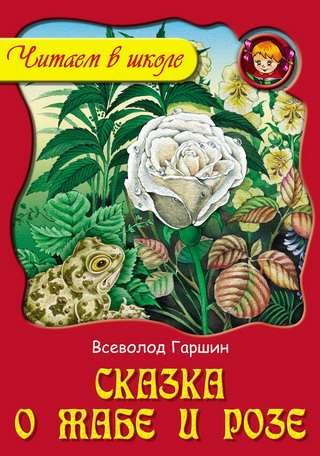 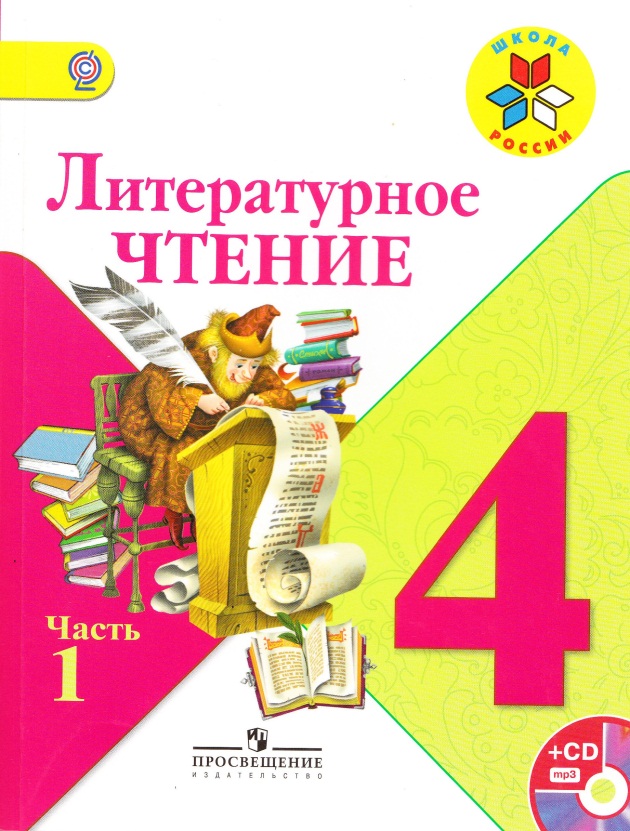 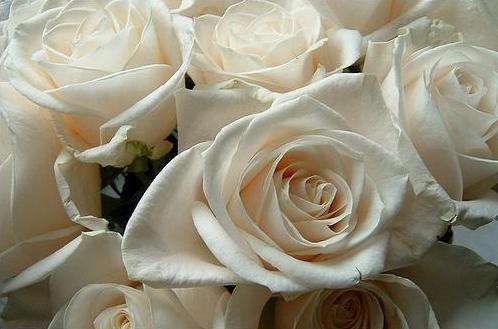 Проблемный вопрос.
Оставил ли
 В. Гаршин еще загадки в сказке?
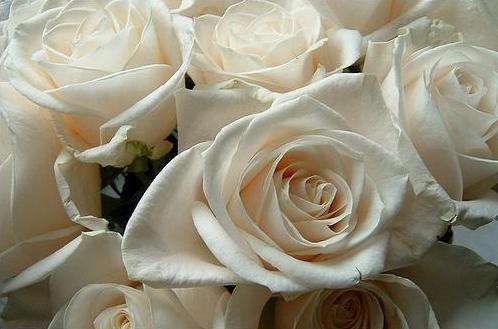 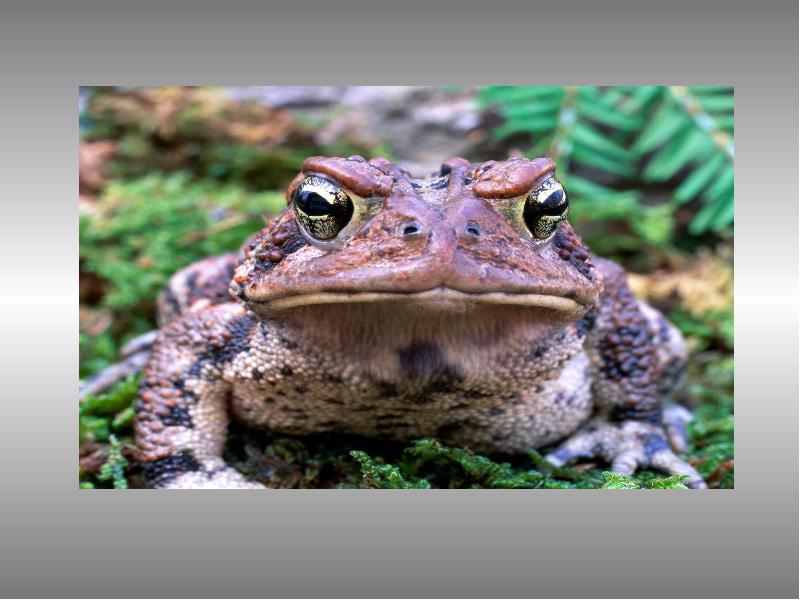